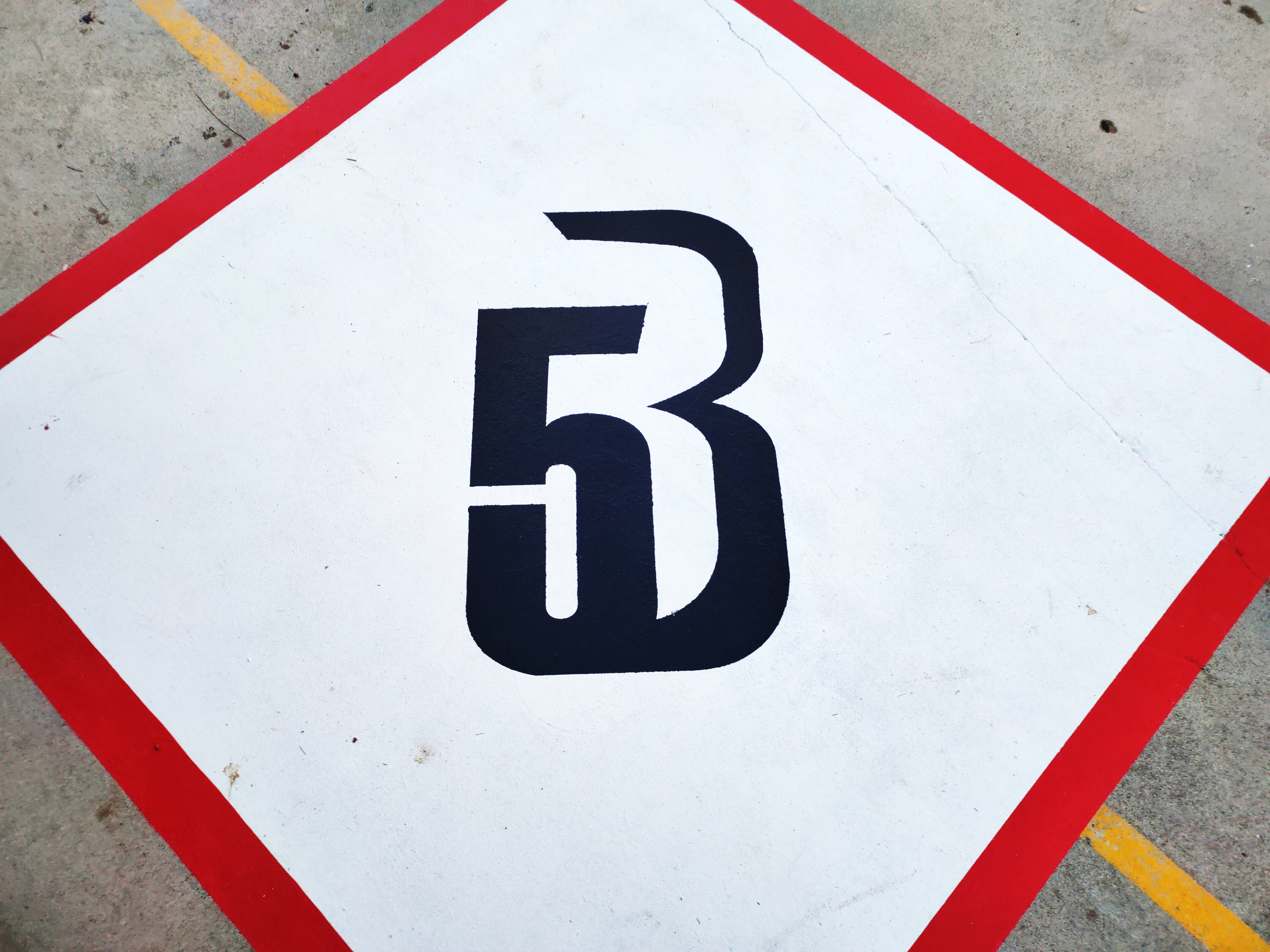 BEISBOL 5
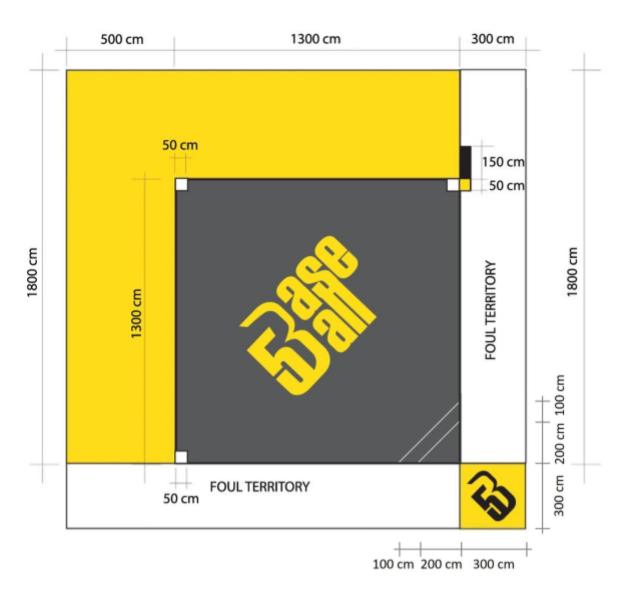 BEISBOL 5
15-30 minuts
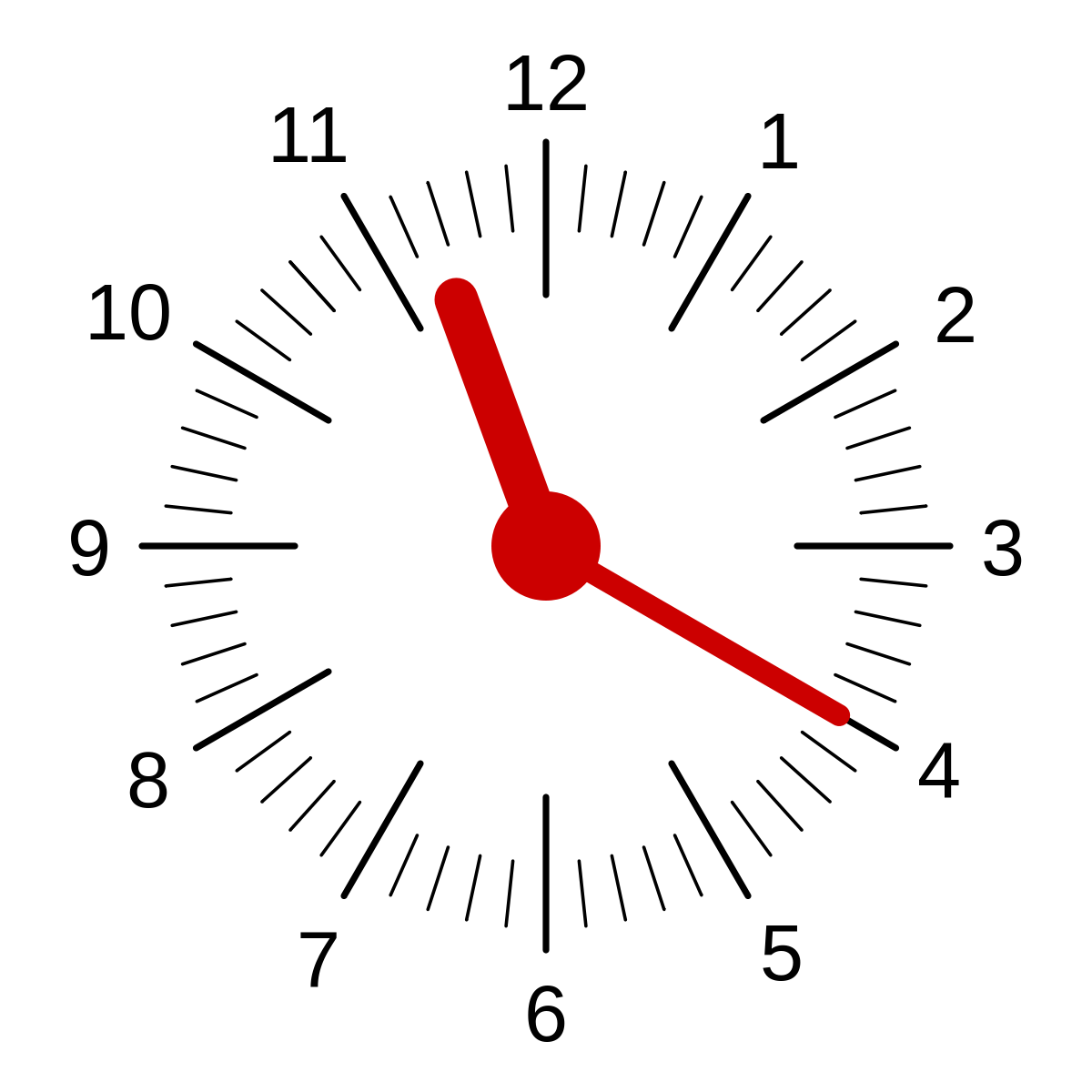 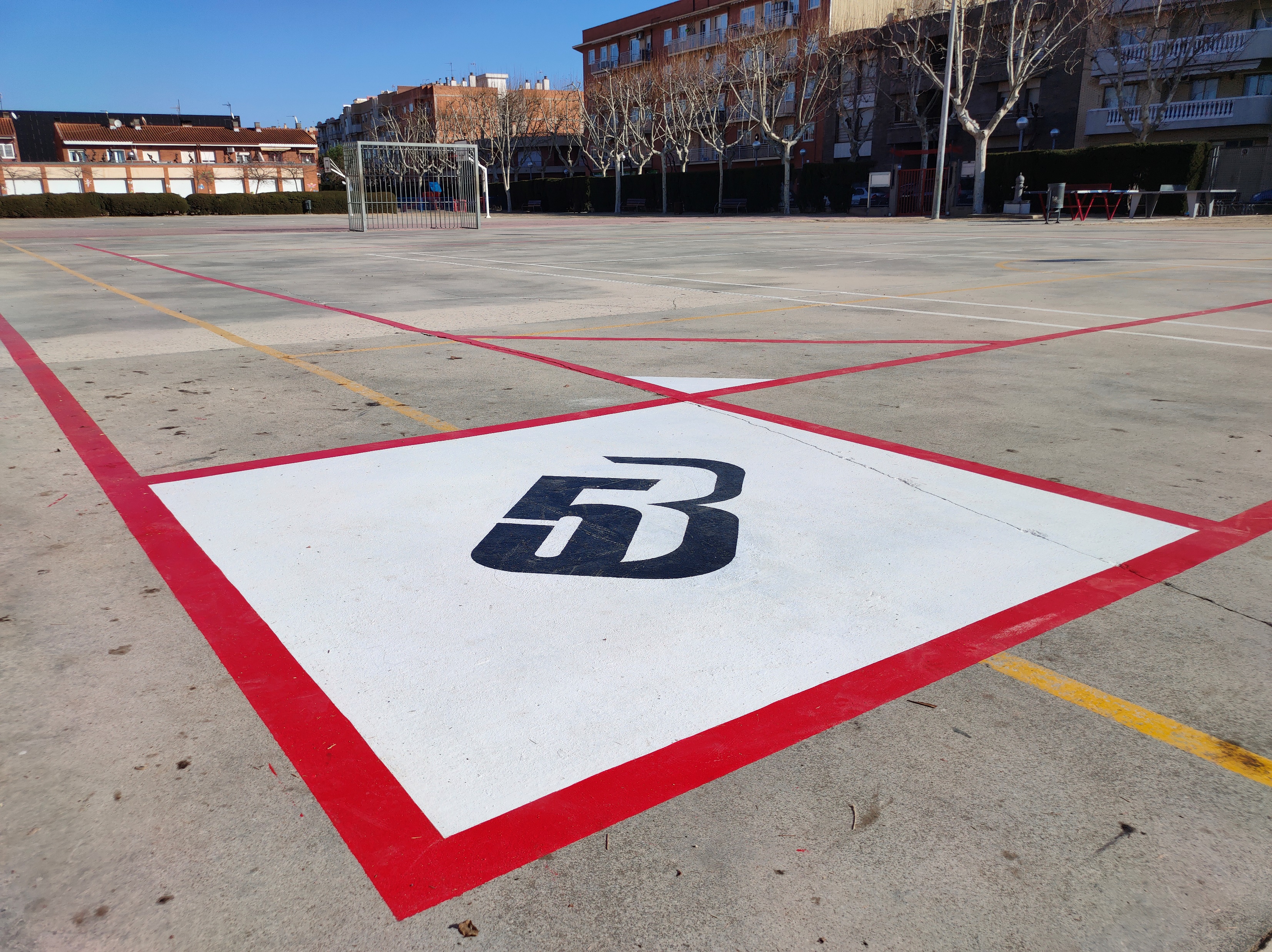 ZONA DE BATRE
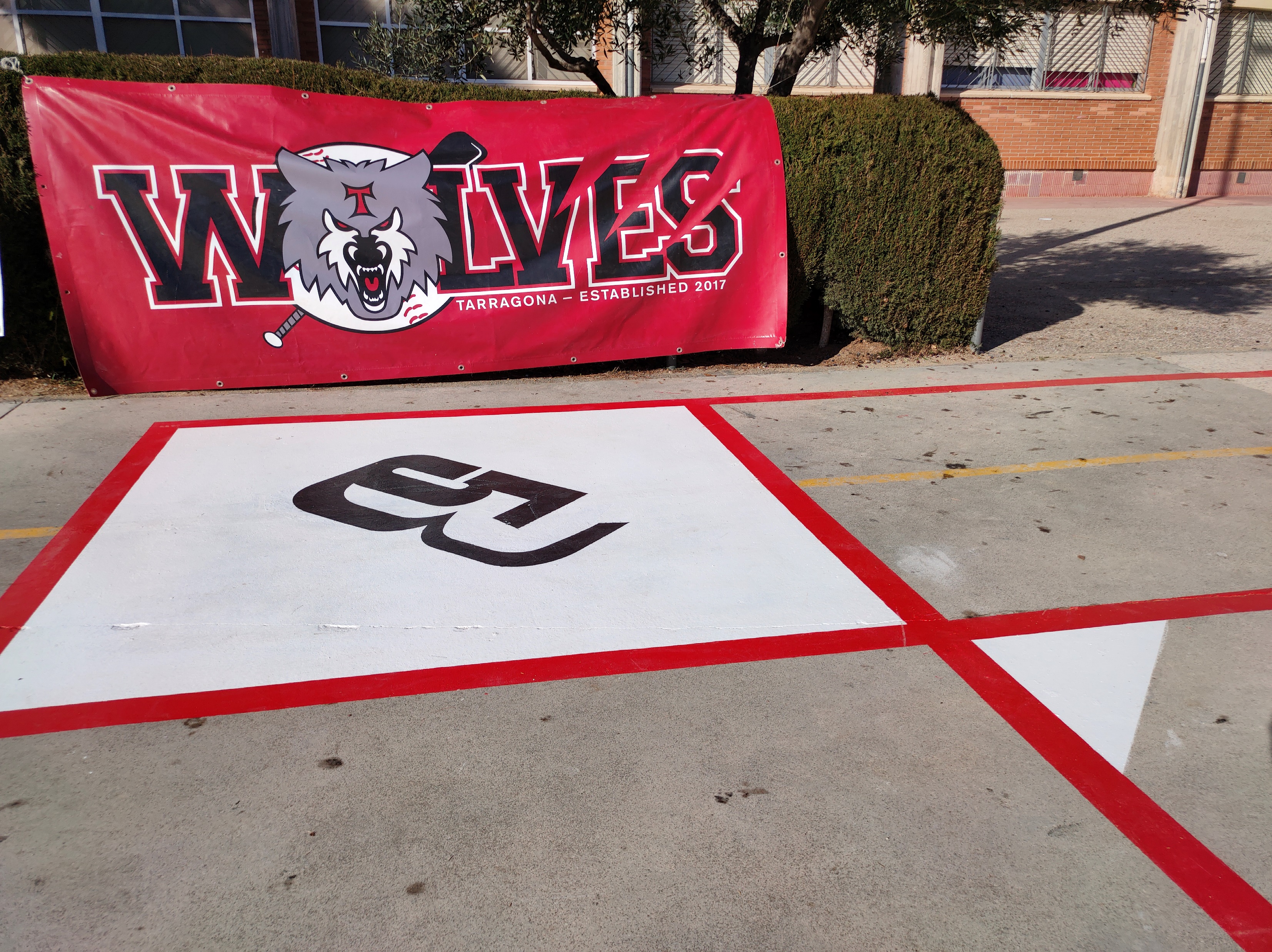 HOME
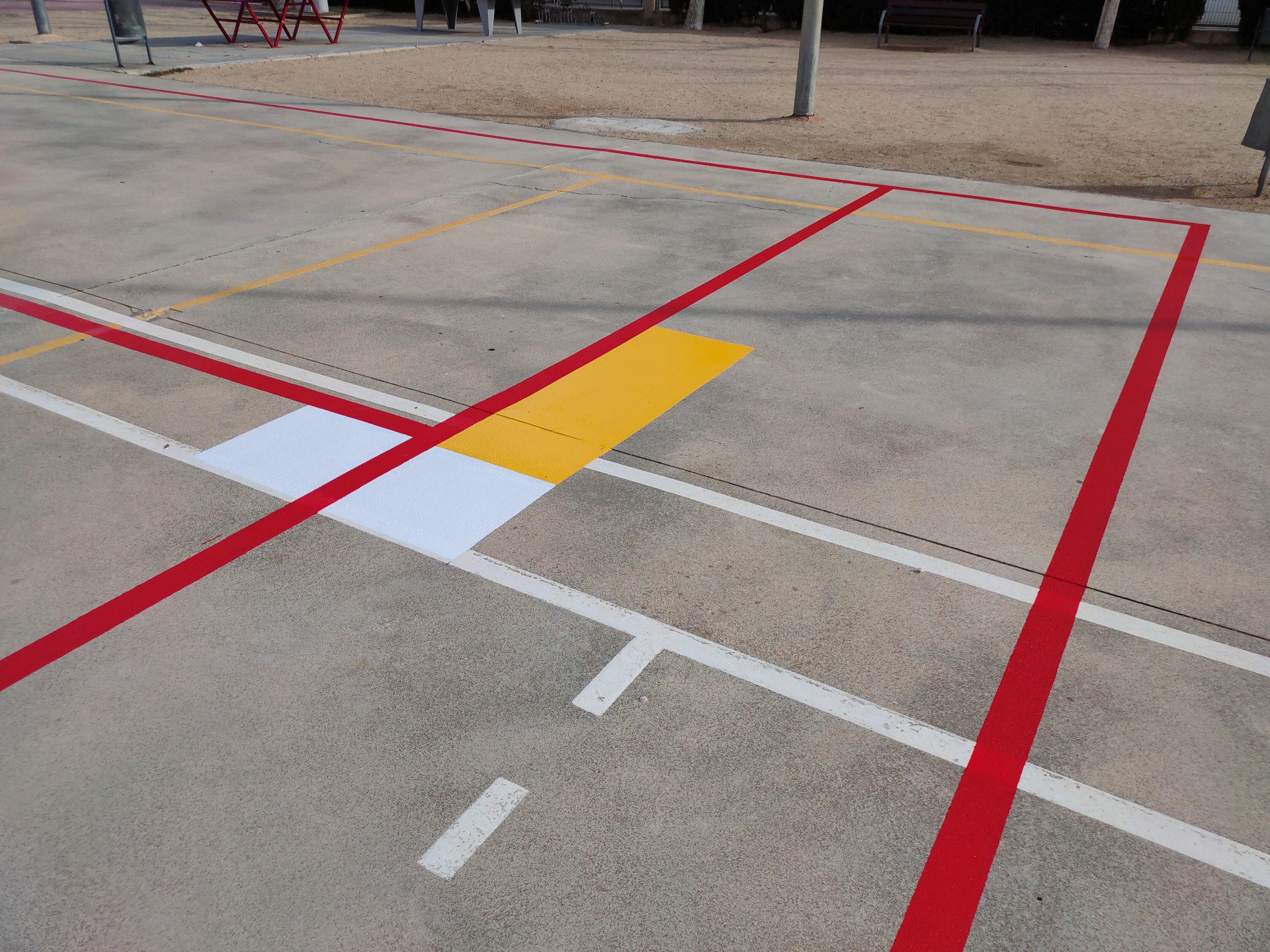 1ra BASE
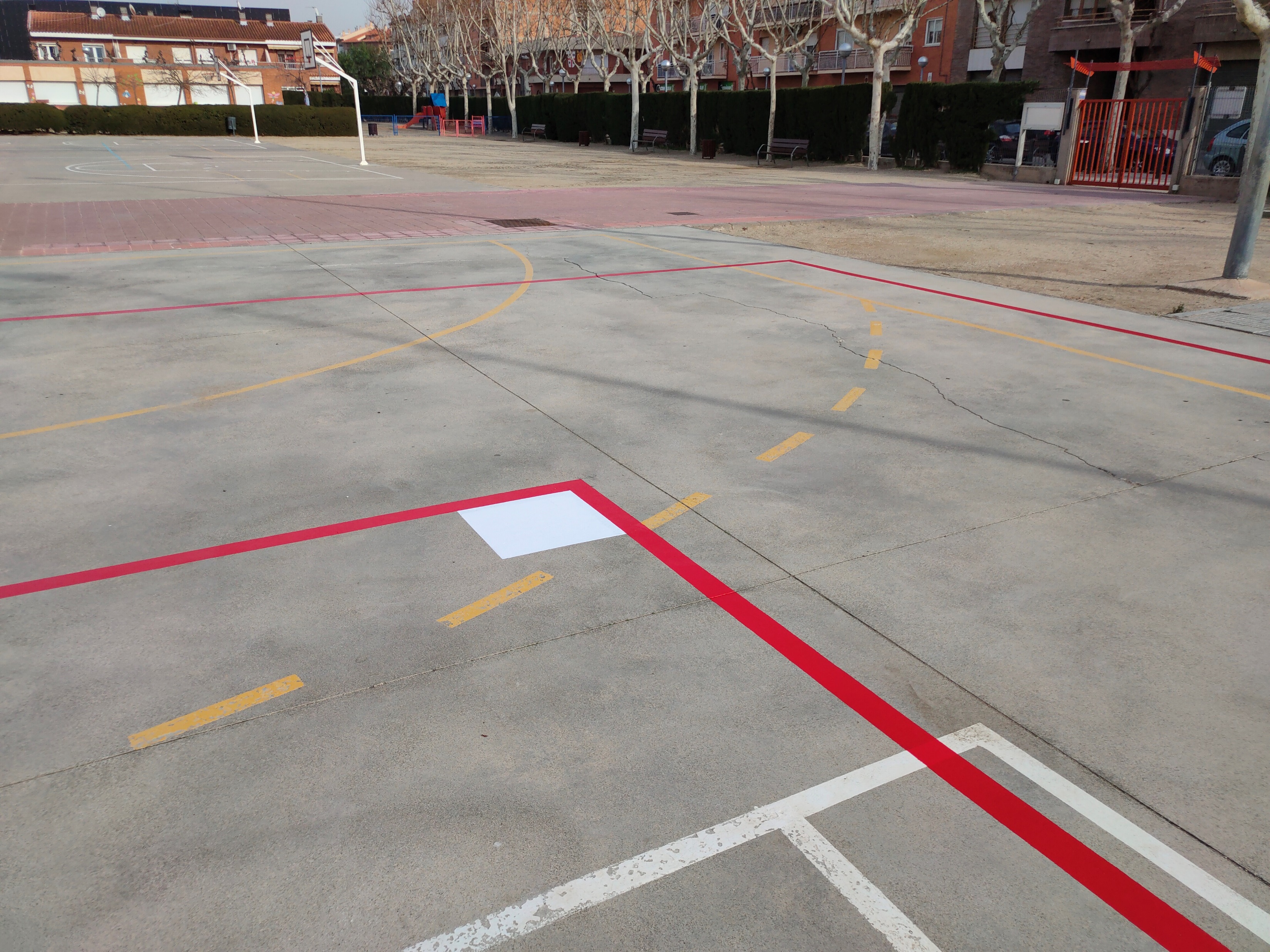 2na BASE
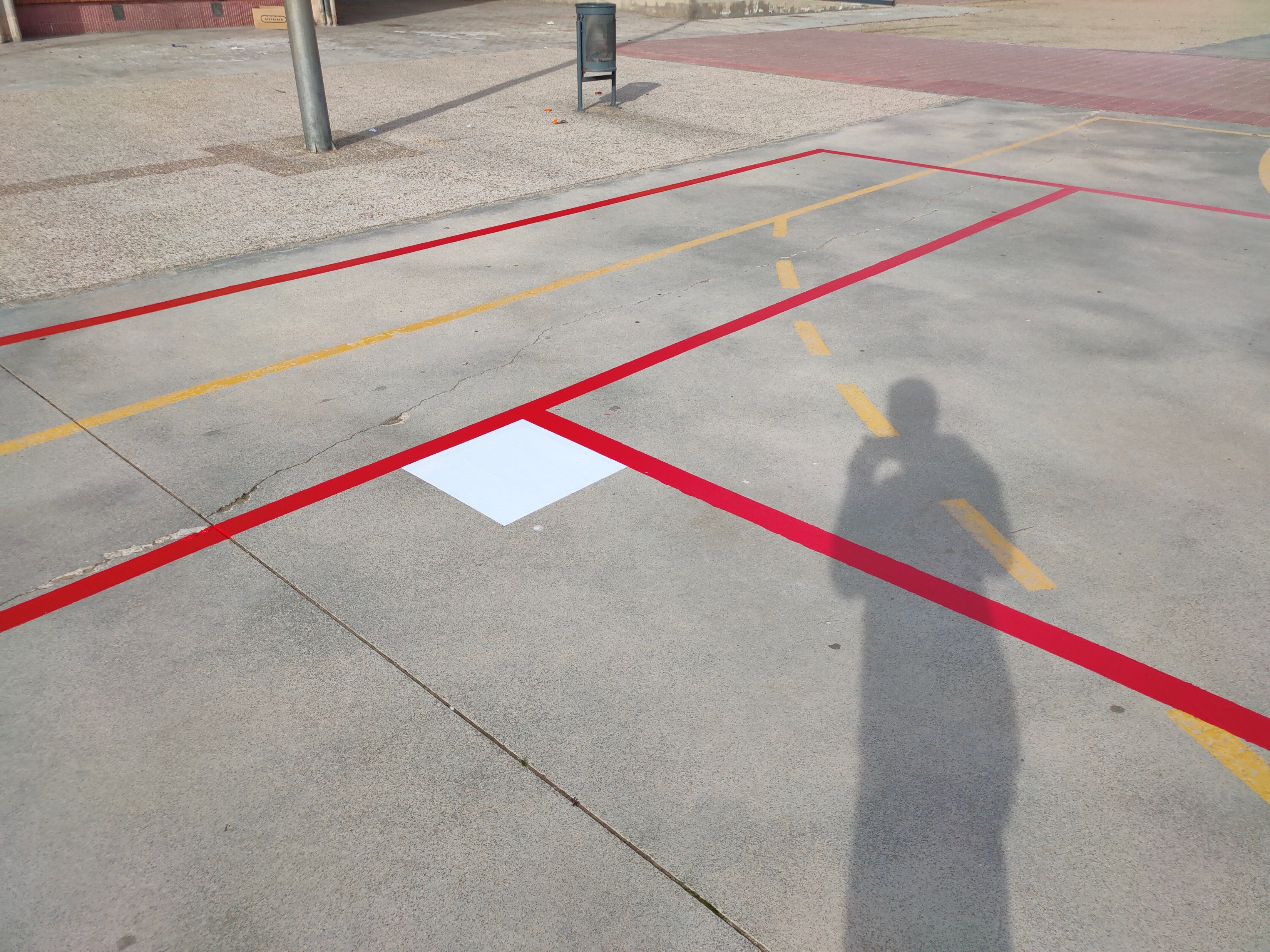 3ra BASE
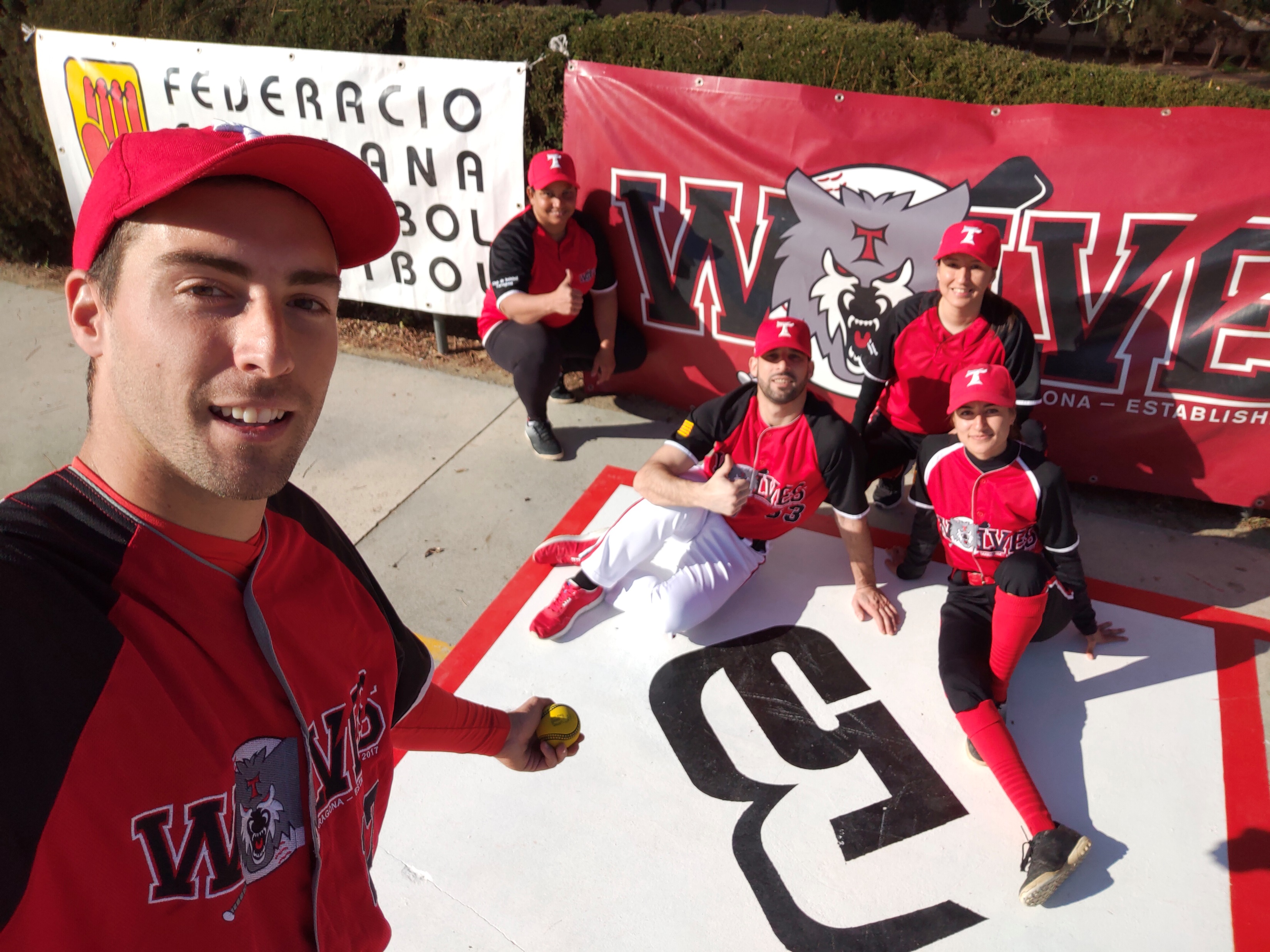 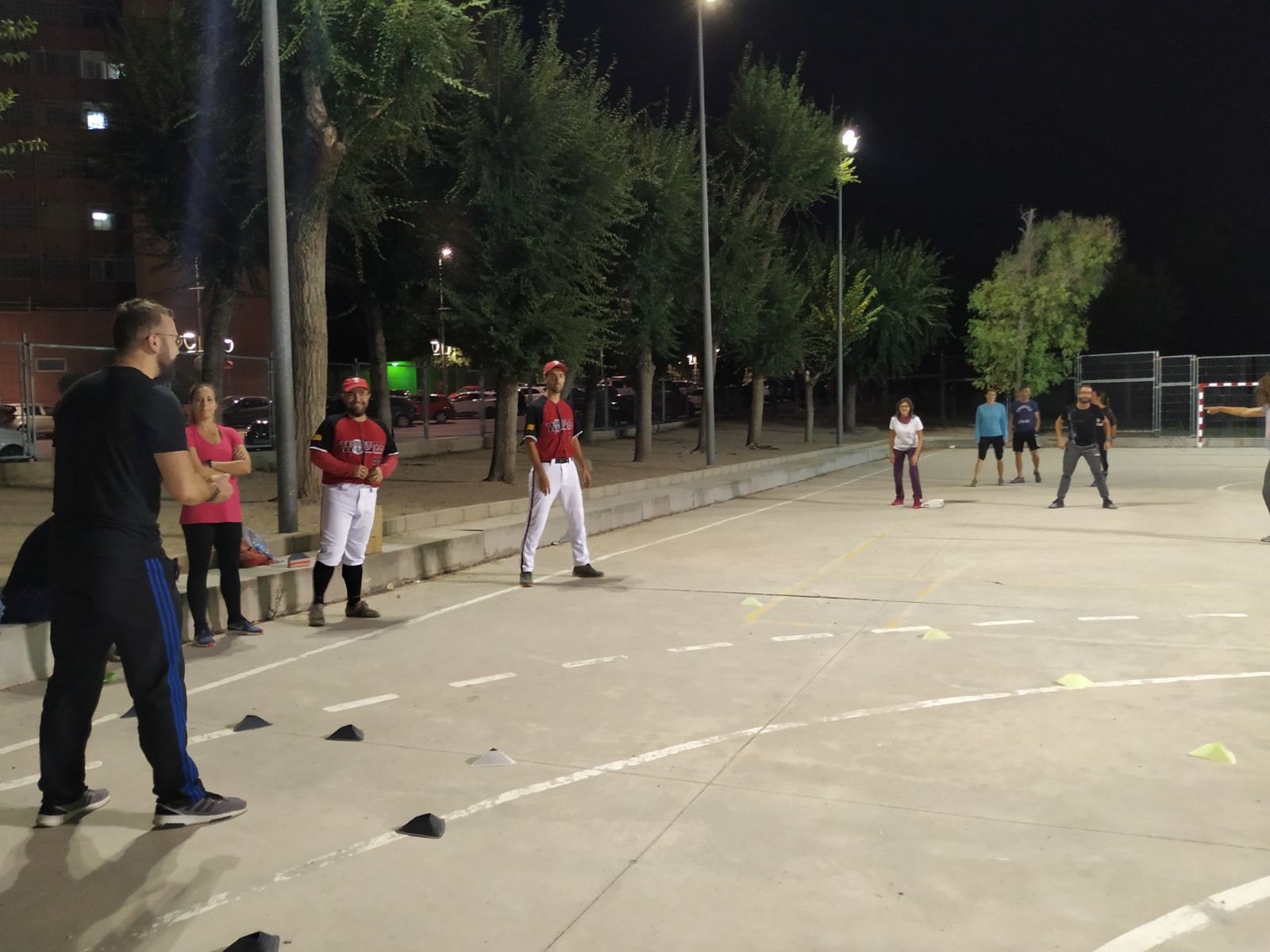 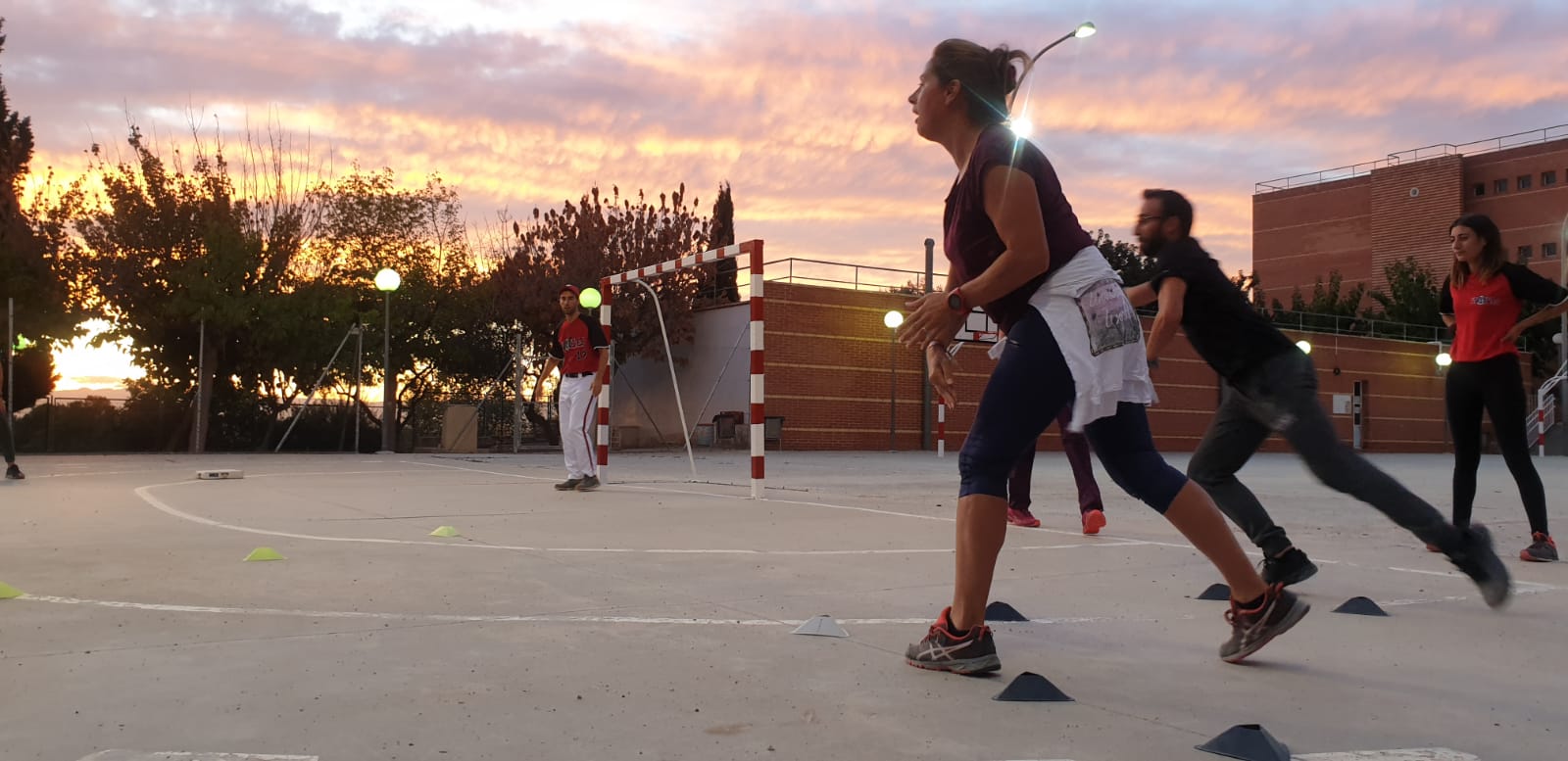 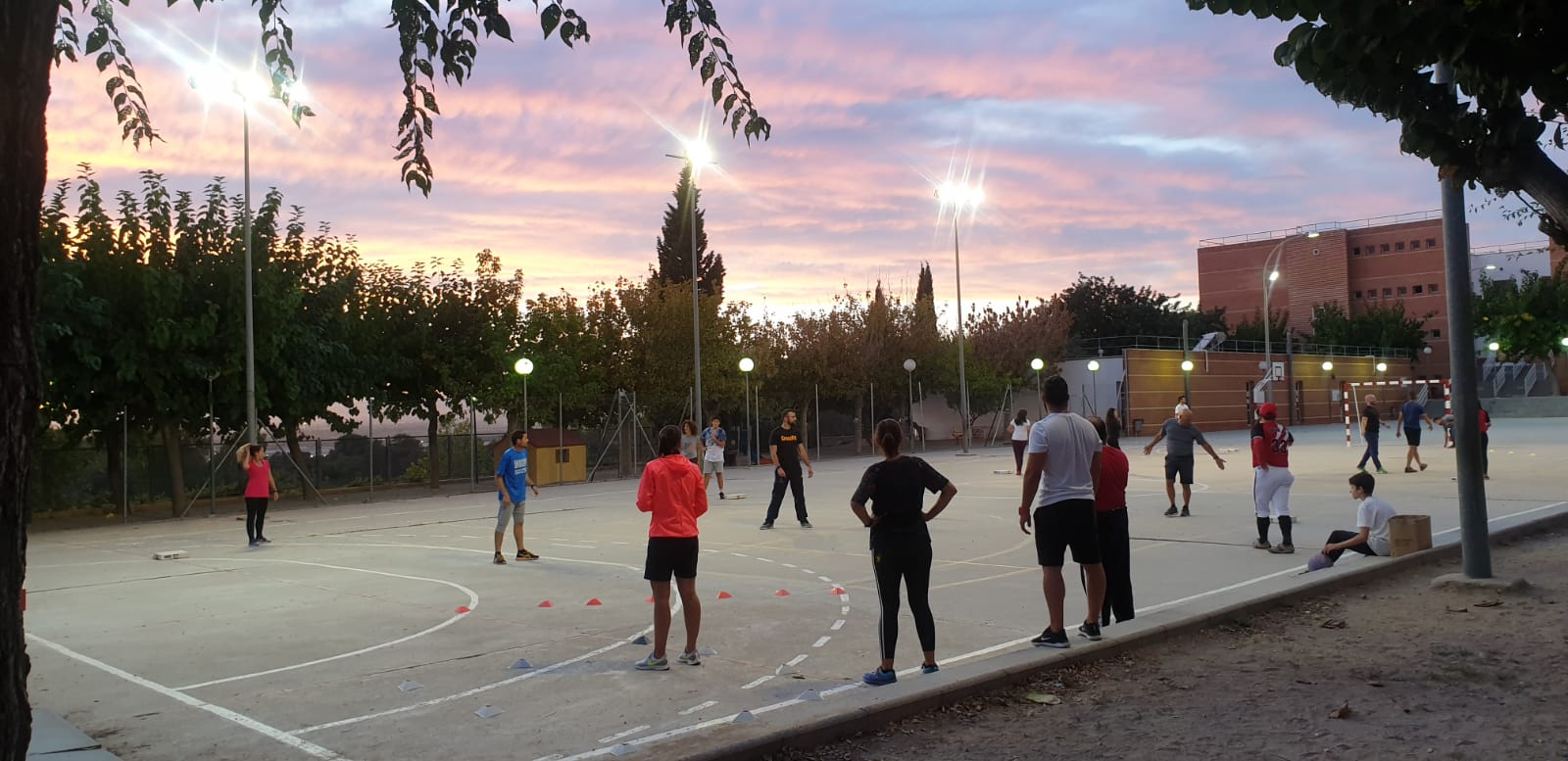 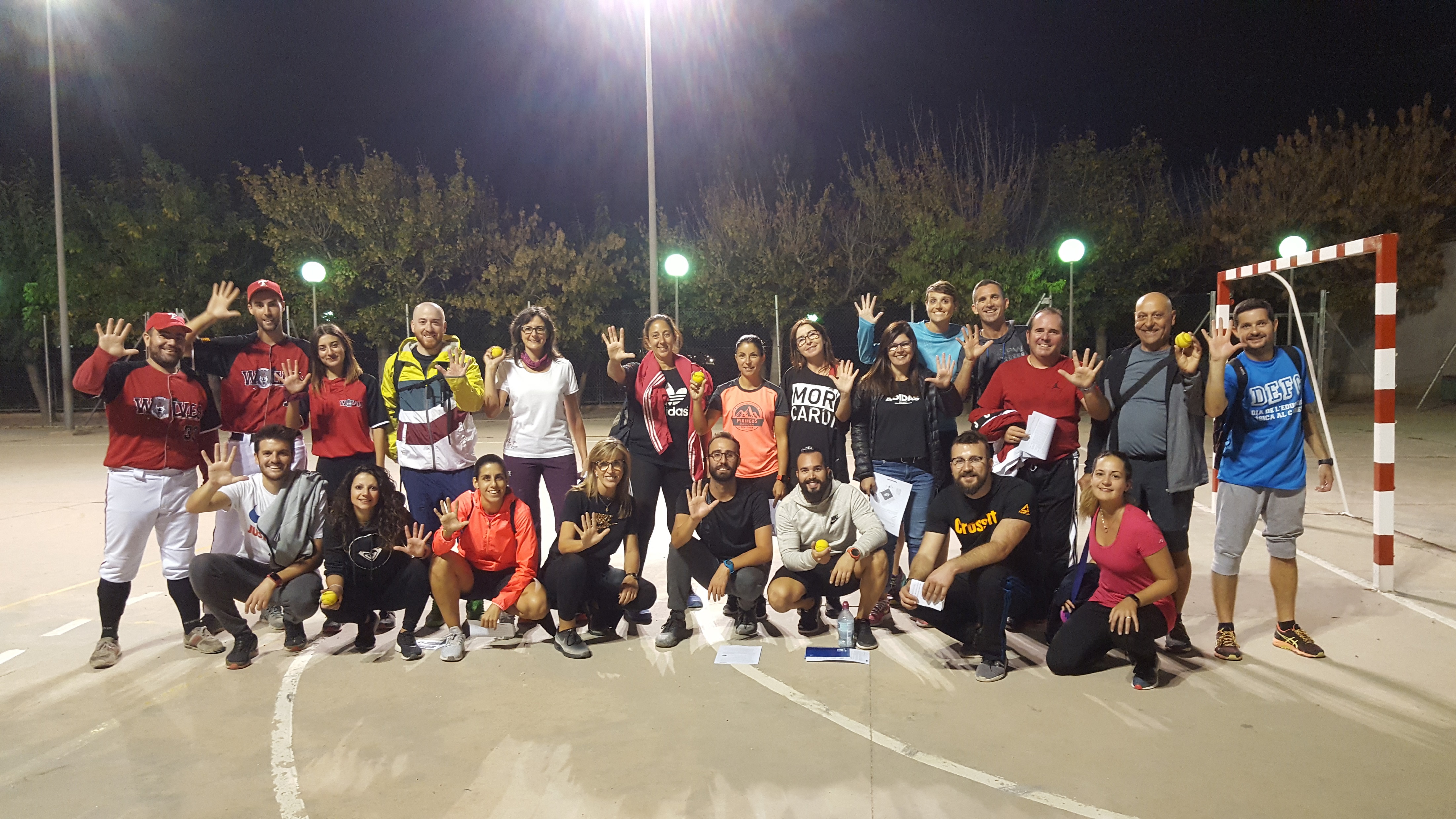